The “F word” – Collective consultation
Emma Tice, Partner, Employment
@geldards
9th July 2020
The new landscape
Furloughed staff
Government restrictions – easing
Returning to work
Cost cutting needed
Efficiencies
Job Retention Bonus
Announced 8th July 2020
£1,000 bonus for retaining staff
From end October 2020 – end January 2021
Paid in February 2021
More details by end of July.
Redundancy
Fair reason – genuine redundancy
Fair process:
Removal or role
Selecting from a pool
Challenges
Collective consultation - triggers
20 or more employees proposed to be dismissed for redundancy
Within a period of 90 days
“at one establishment”
Key dates for collective consultation:
100+ Es – 45 days
20 – 99 Es – 30 days
Work backwards – find your end date
Check notice periods – notice can be served
“Redundancies”
Wide definition
Traditional “redundancies”
Less than 2 years service dismissals
SOSR dismissals – changing contractual terms
Voluntary redundancies
Ending of fixed term contracts?
“Proposing” to dismiss
Before decision made
More than mere contemplation
Employer may still be considering alternatives
Wide definition
Who do you consult with?
“Appropriate representatives” of “affected employees”
“affected employees”
Wide definition
“measures”
Beyond dismissals
Who do you consult with?
“Appropriate representatives”
Recognised trade union – are affected employees within the bargaining unit?
Standing body of employee representatives – is redundancy in scope?
Employee representatives elected specifically for redundancy?
Election considerations
Which categories?
How many representatives in each category?
What is the term of office?
Who is eligible?
Who can vote?
Election process
Nomination
Ballot
Election
Collective consultation – the process
Stage 1 – Provision of information
Stage 2 - Consultation
Stage 1 – Provision of information
Starts the collective consultation clock ticking
Written information:
Reasons 
Numbers and descriptions:
In total
Proposed redundancies
Proposed method of selection
Proposed procedure for dismissals
Proposed payments upon redundancy
“suitable information” on use of agency workers
Stage 1 – Notify BEIS
HR1 Form
Send copy to employee representatives
Don’t forget!
Stage 2 – Consultation
With a view to reaching an agreement
Formative stage
Adequate information
Adequate time to respond
Open-minded
Proper consideration of views
Content of consultation
Avoiding dismissals
Reducing the number of employees to be dismissed
Mitigating the consequences of dismissals
Proposed selection criteria (if union)
Continue to provide information if proposals change
When does consultation begin?
Critical
Not until employee representatives in place
The date the statutory information is provided
Don’t miss it!
Changing terms and conditions
Dismissal and re-engagement on the new terms
Potentially caught under collective consultation
When to collectively consult?
At the start?
Seek agreement first?
Good practice
Exceptions & Defences
Failure to elect representatives:
individual consultation
Rare
Exceptions & Defences
“Special circumstances” defence:
“not reasonably practicable”
"shall take all such steps towards compliance with that requirement as are reasonably practicable in those circumstances”
Burden on employer
Must be “special”
Insolvency?
Covid-19?
Risks
Tribunal claims
Protective award
Max - 90 days gross pay per employee
“Just and equitable”
Dependant on seriousness of default
May affect the fairness of any dismissals – unfair dismissal claims
Any questions
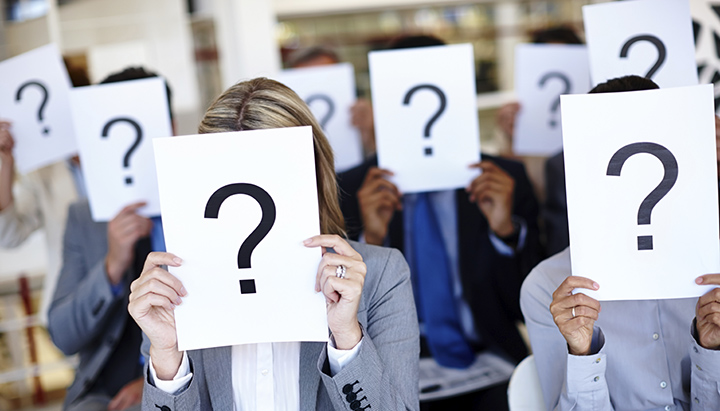 Contact details
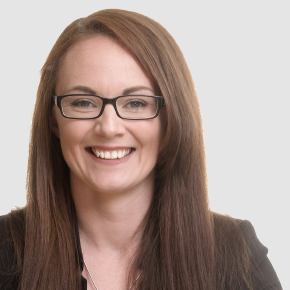 Emma Tice
Partner, Employment

+44 (0)1332 378311 emma.tice@geldards.com
“
”
First-class practice, known for its ‘stunning advice’
Client quote, Legal 500 – the world’s largest legal referral guide